Lotse für Versicherungen
10-Minuten-Präsentation beim BNI-Chapter Adler am 15.09.2016

Dr. Wolfgang Otto
Versicherungsfachwirt
Unser Team und unsere Agentur
Das Team
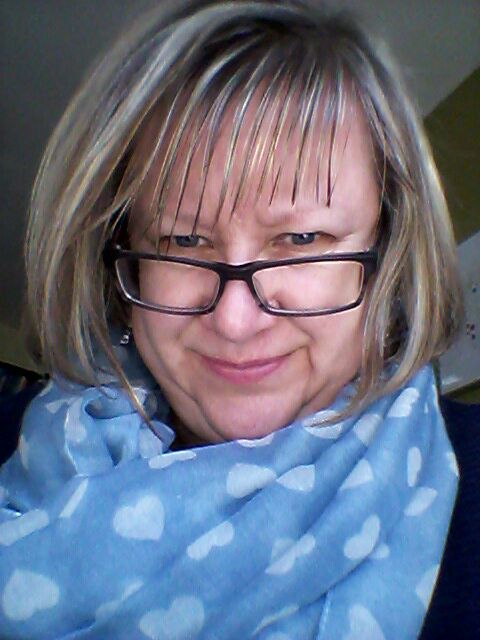 Ute Otto
Prokuristin,
        Steuerfachassistentin, 
         Dipl.- Pädagoge

Strategie,
Marketing,
Kunden- und Bestandsmanagement


Dr. Wolfgang Otto
Geschäftsführer, Versicherungsfachwirt
Vertrieb,
Kundenbetreuung,
Technik
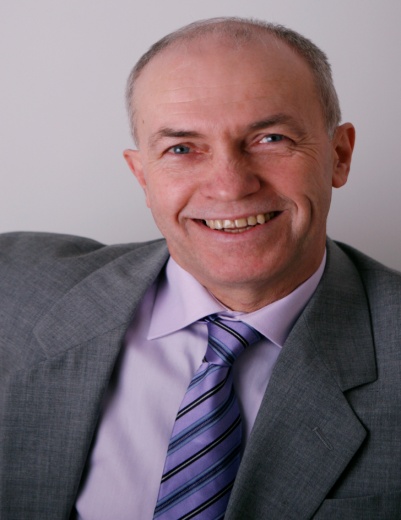 2
Die Mehrfachagentur
Gründung 1985 in Berlin –Spandau
 Stationen Charlottenburg, Treptow und seit 1999 Prenzlauer Berg
 40 Versicherungsgesellschaften
ca. 1250 Kunden
3700 verwaltete Verträge
Aufgaben des Lotsen
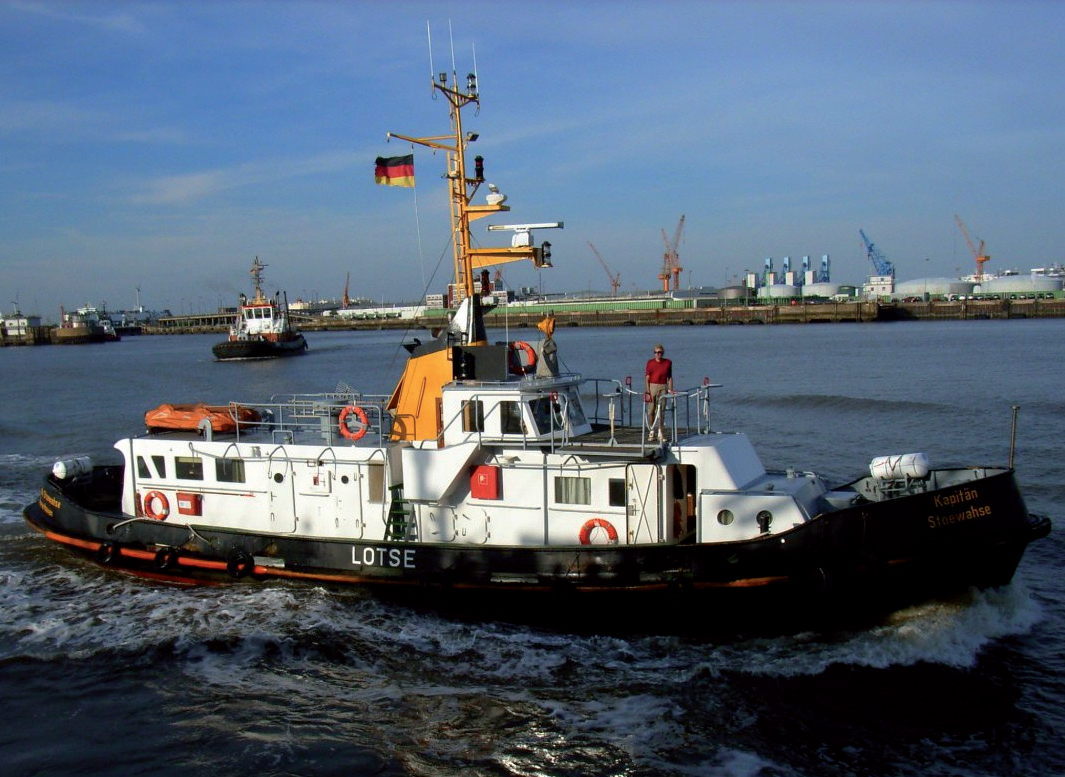 Klippen umschiffen
Sicheren  Hafen erreichen
Stürme  Versicherungsmarkt trotzen
Nur die Versicherungen kaufen, die Sie wirklich brauchen!
4
[Speaker Notes: Bild noch einfügen]
Versicherungschinesisch verstehen
保险 bǎoxiǎn

保险公司 bǎoxiǎn gōngsī

责任保险 zérèn bǎoxiǎn
Dr.Otto & Partner Versicherungsvermittlungs-GmbH 15.09.2016
5
Chinesisch - Deutsch
保险 bǎoxiǎn    - Versicherung

保险公司 bǎoxiǎn gōngsī  - Versicherungsagentur

责任保险 zérèn bǎoxiǎn - Haftpflichtversicherung
Dr.Otto & Partner Versicherungsvermittlungs-GmbH 15.09.2016
6
Existentielle Gefahrenaus der Natur
Risiko
Folgen
Feuer      

Wasser      

Sturm 

Hagel
Brände, Blitzschlag, Explosion, Implosion;
Starkregen, Überschwemmung, Rohrbruch;
Abgedeckte Dächer, Windbruch, entwurzelte Bäume;
Ernteverluste, Autoschäden.
Dr.Otto & Partner Versicherungsvermittlungs-GmbH 15.09.2016
7
Existentielle Gefahren durch den Menschen
Ursache: Regeln menschlichen Zusammenlebens – Eigentumsrechte,
Menschliche Schwächen, Fahrlässigkeit
BGB § 823 –“ Wer vorsätzlich oder fahrlässig das Leben, den Körper, die Gesundheit, die Freiheit, das Eigentum oder ein sonstiges Recht eines anderen widerechtlich verletzt, ist dem anderen zum Ersatze des daraus entstandenen Schadens verpflichtet…“ (in unbegrenzter Höhe)
Dr.Otto & Partner Versicherungsvermittlungs-GmbH 15.09.2016
8
Gewerbeversicherungen
Sicherheitsnetz für Unternehmen
Existenzsicherung für unternehmen und Unternehmer
Dr.Otto & Partner Versicherungsvermittlungs-GmbH 15.09.2016
9
Versicherungen rund um die Immobilie
Immobilien Sind  wie Perlen
Sie brauchen umfassenden Schutz
Dr.Otto & Partner Versicherungsvermittlungs-GmbH 15.09.2016
10
Was sind Elementarschäden?
Dr.Otto & Partner Versicherungsvermittlungs-GmbH 15.09.2016
11
Unser Service
Schadenmodul


http://www.dr-otto-vvgmbh.de/schadenformular
Policencheck


http://www.dr-otto-vvgmbh.de/policen-check

Chatfunktion
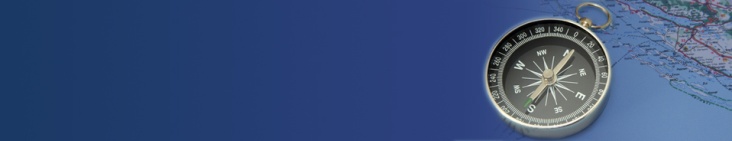 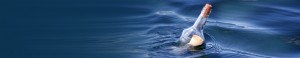 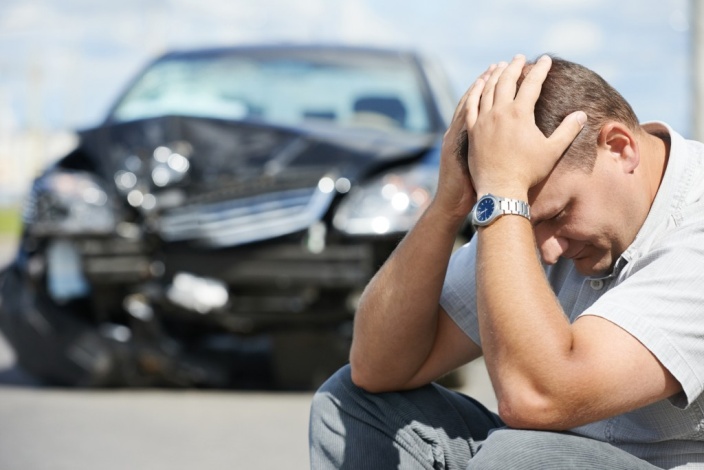 Dr.Otto & Partner Versicherungsvermittlungs-GmbH 15.09.2016
12
Vielen Dank für Ihre Aufmerksamkeit!
Dr.Otto & Partner Versicherungsvermittlungs-GmbH 15.09.2016
13